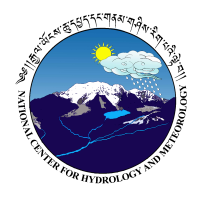 24 – 26 September 2024
Closing the Basic Weather and Climate Data Gaps in South Asia: Advancing SOFF implementation and creating synergiesCountry updatesBhutan
Presentation Outline
NHCM mandates
1
SoFF update
2
Opportunities and lessons
3
Presentation Outline
NHCM mandates
1
SoFF update
2
Opportunities and lessons
3
Mandates
1
Hydromet Policy of Kingdom of Bhutan 2023
Climate Change policy 2020
Disaster Management act 2013 
 Civil aviation act 2016
Mandates
Provide reliable and quality services on hydrology, meteorology and cryosphere services

Observation and collection of hydrological and meteorological data and information

 Forecasting services (short, medium and long range)

Provision of Early warning services including GLOF

Aviation meteorological services
1
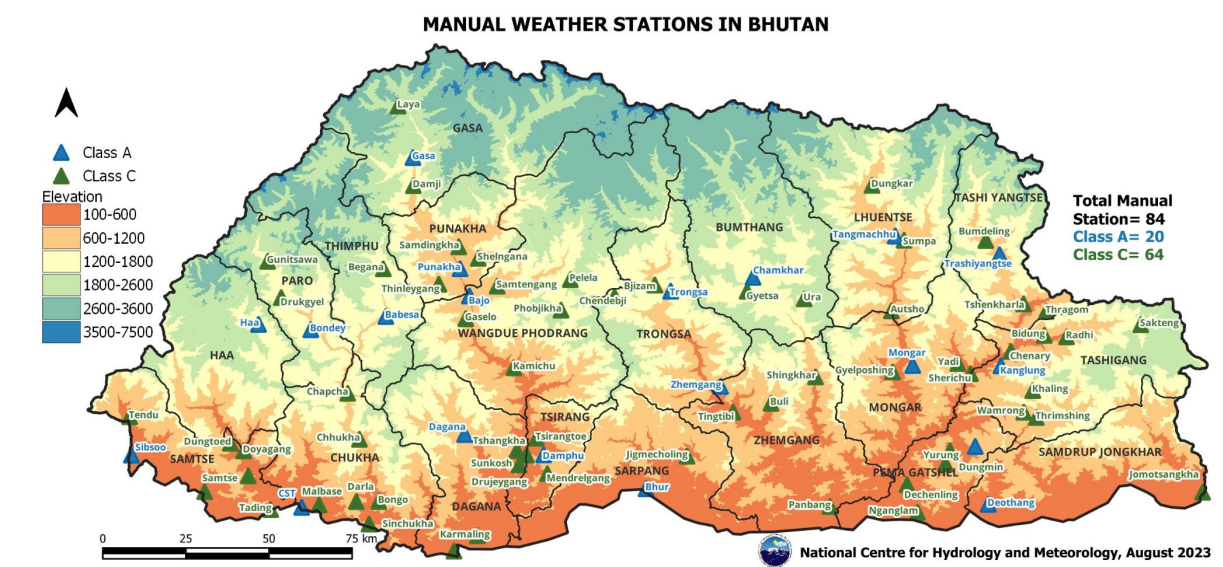 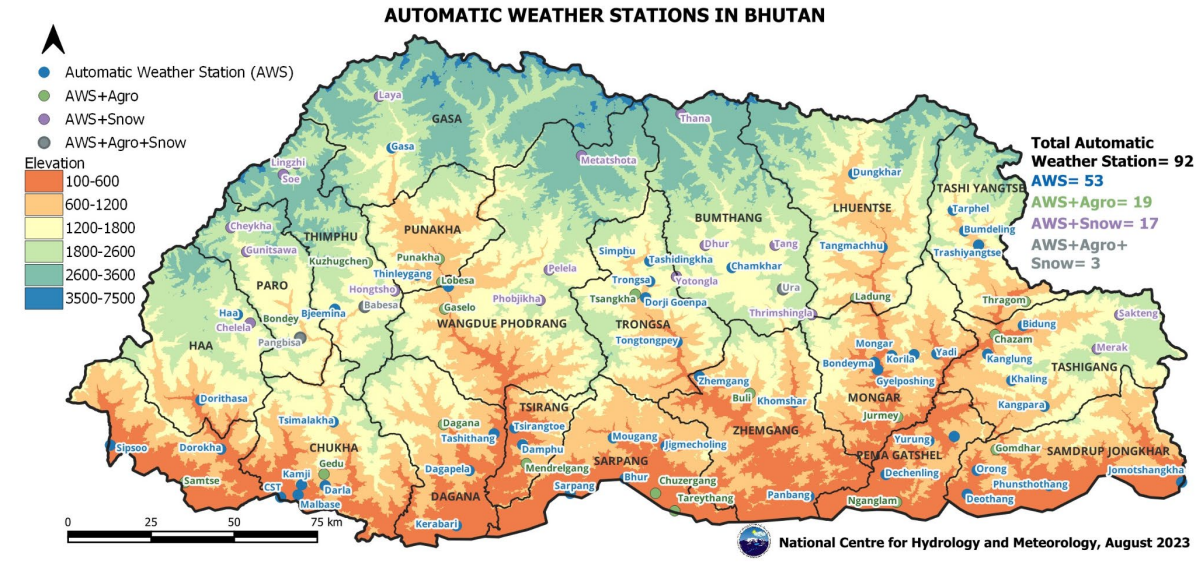 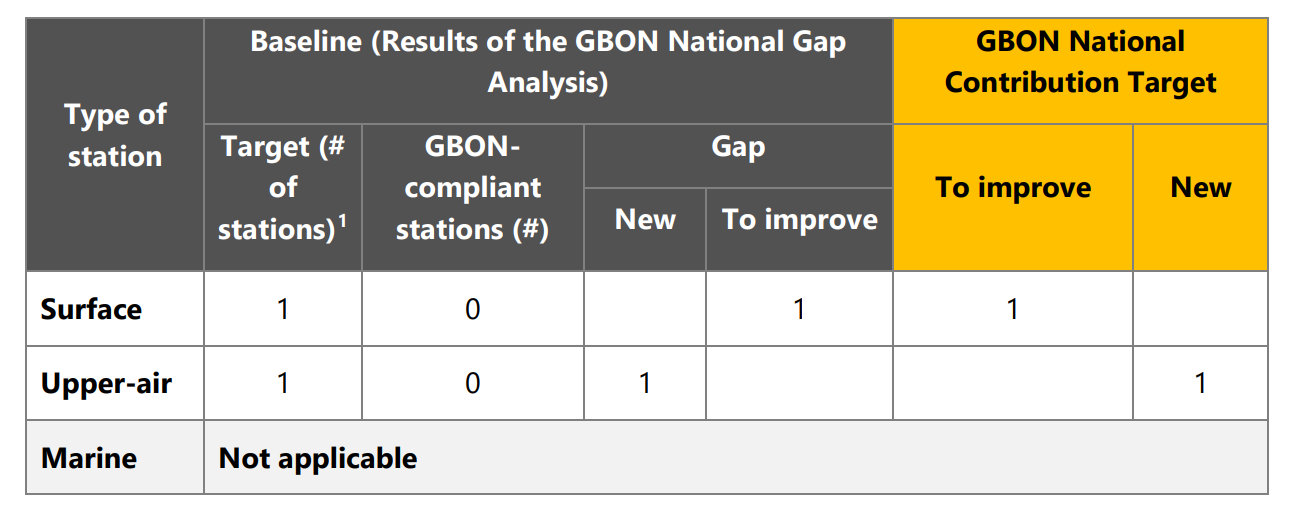 Presentation Outline
NHCM mandates
1
SoFF update
2
Opportunities and lessons
3
SoFF update
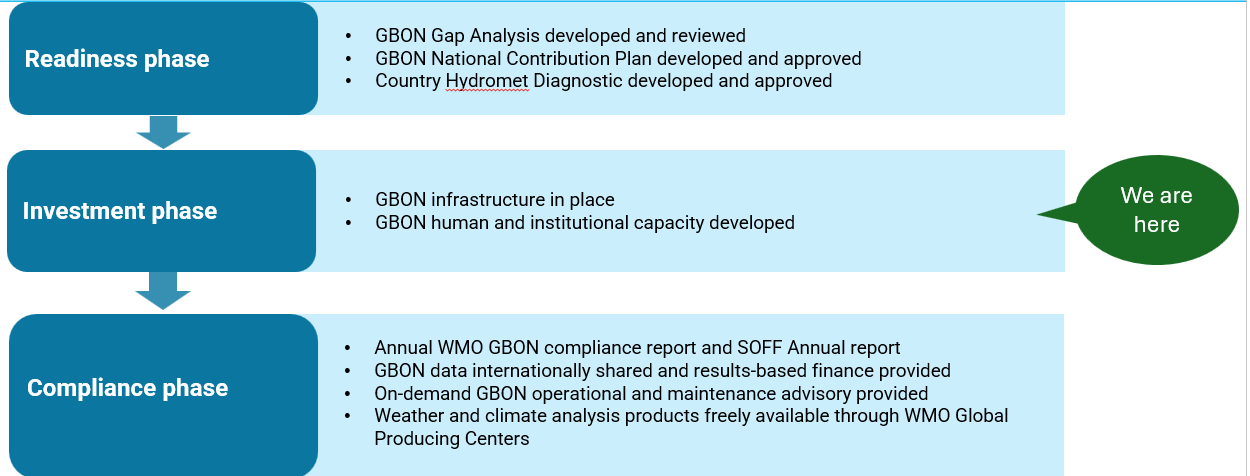 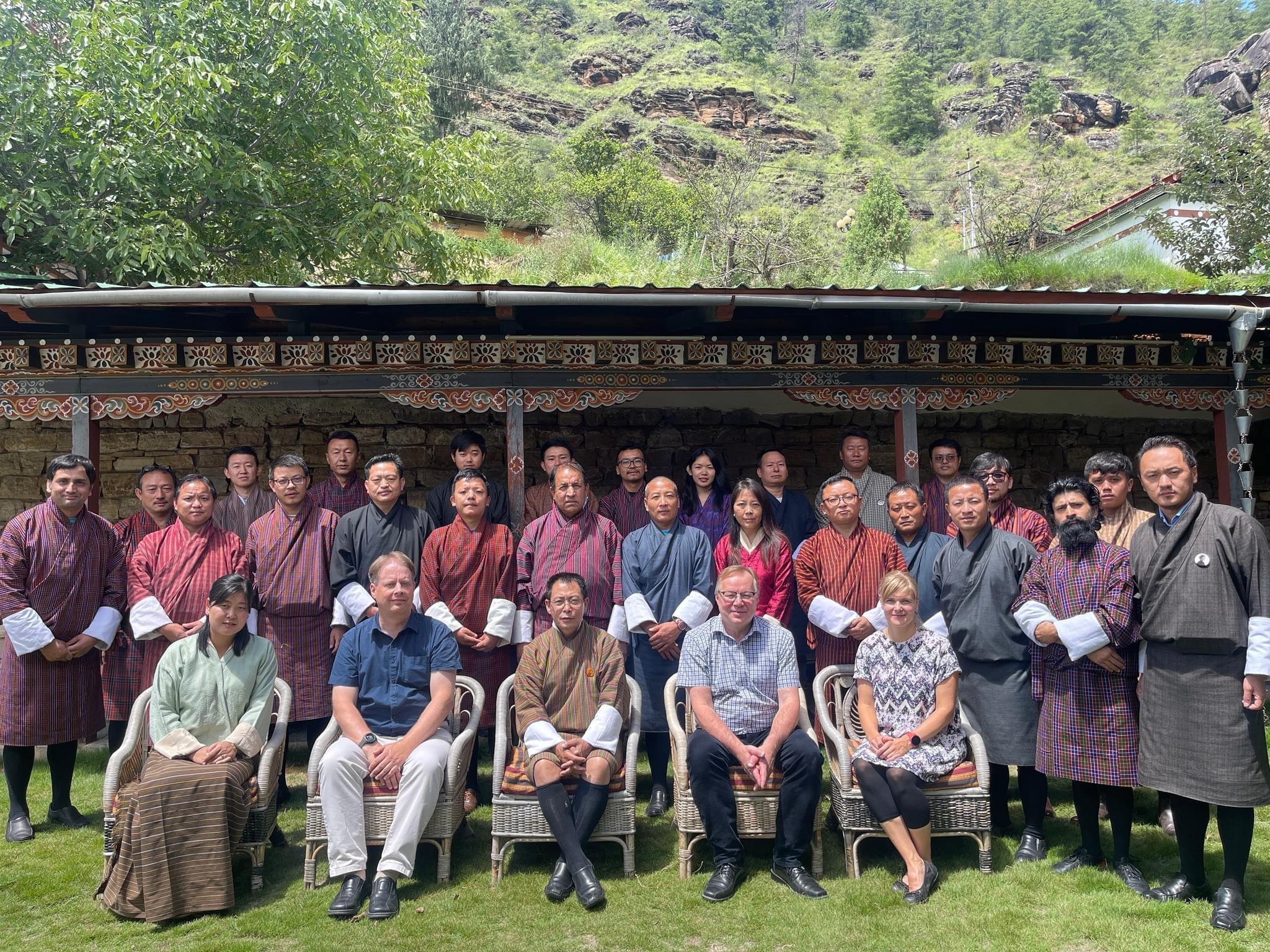 SoFF Consultation Workshop
17 August 2023
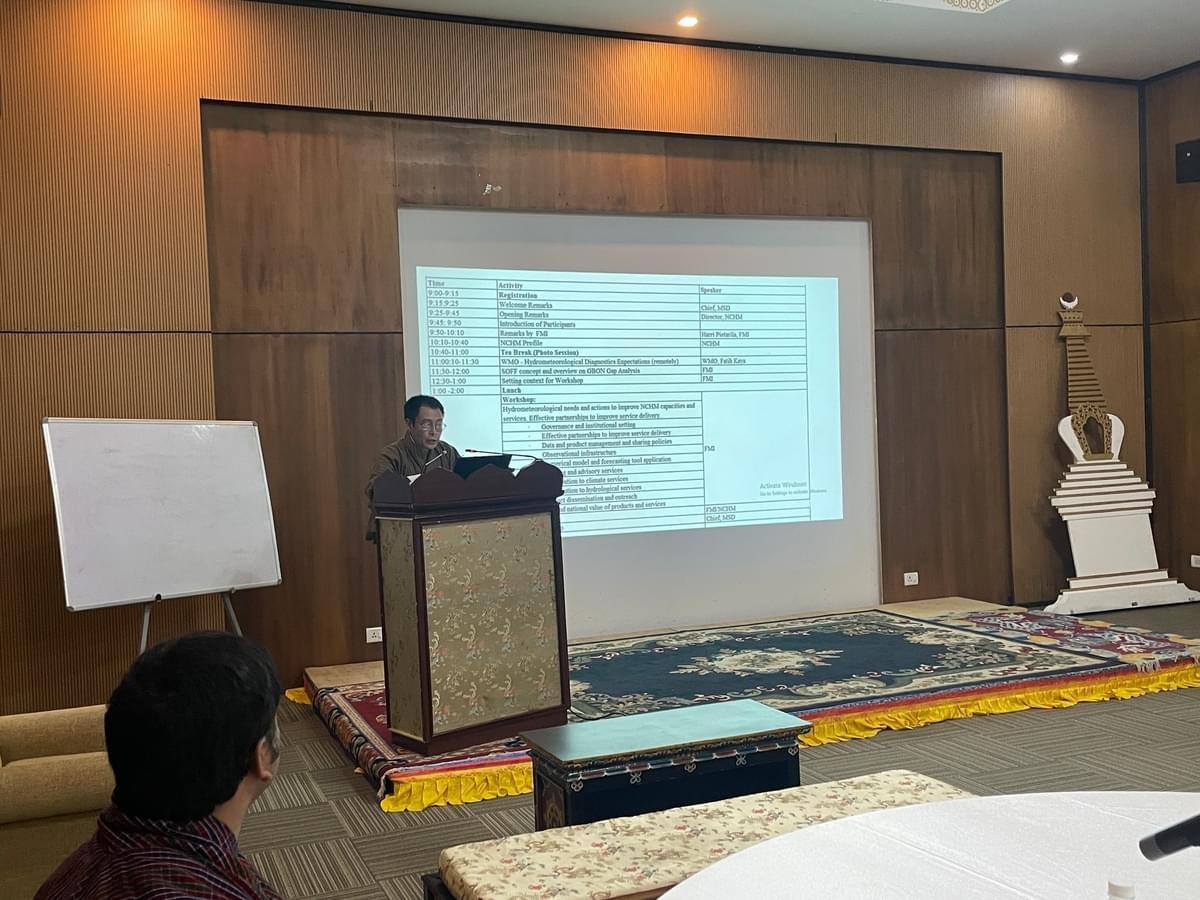 Bhutan Progress
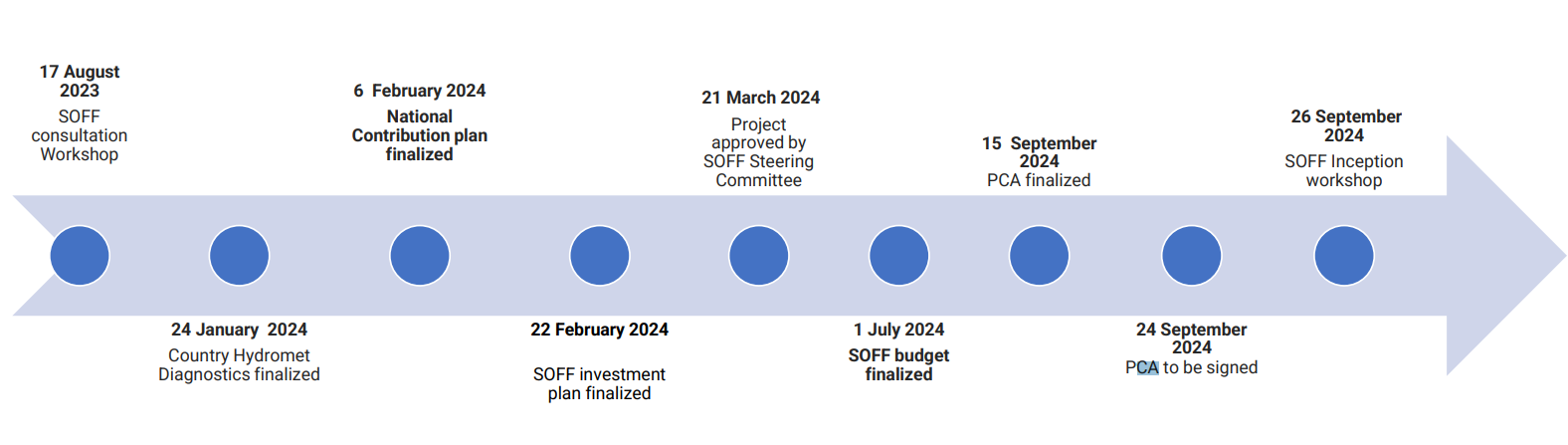 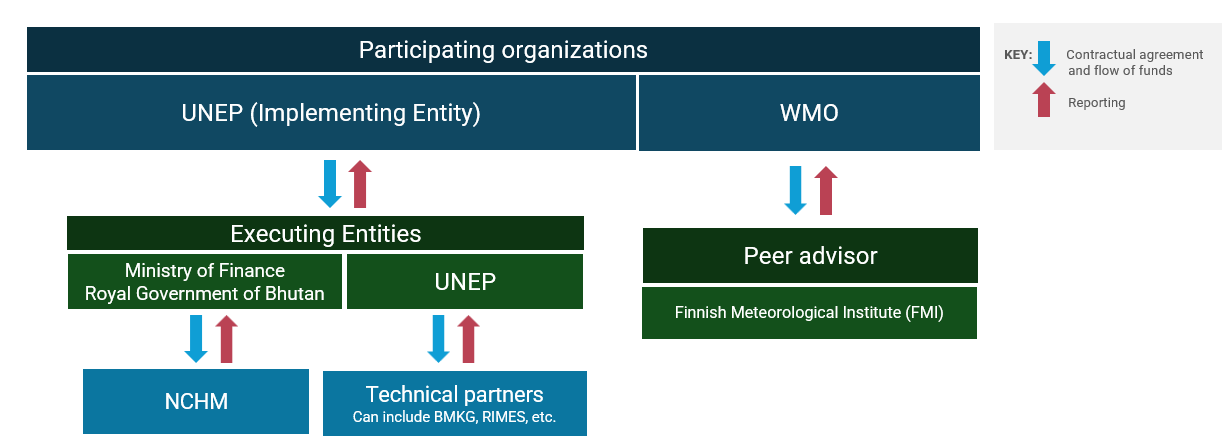 SoFF Bhutan
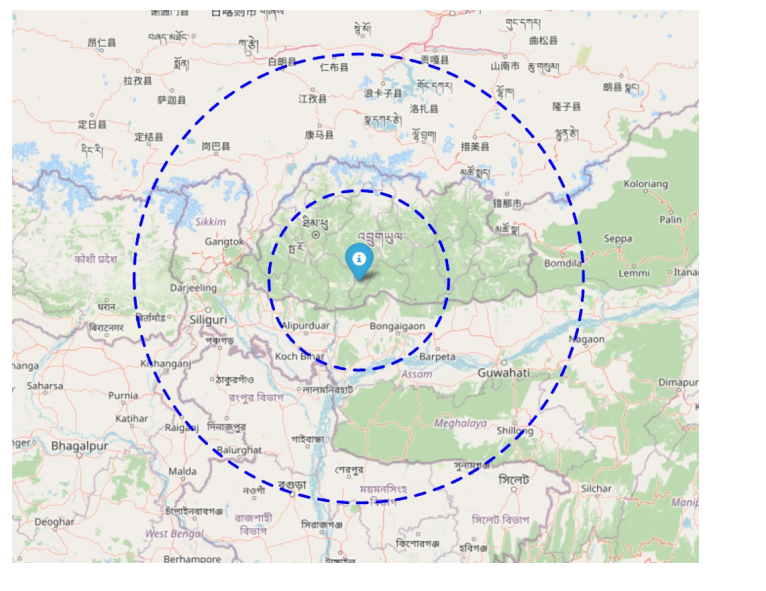 1 Upper Air
1 AWS

Lat:  27.0095

Lon: 90.1221

Elevation:1548
Presentation Outline
NHCM mandates
1
SoFF update
2
Opportunities and challenges
3
Challenges
Operation and maintenance of stations
Communications 
CDMS and ICT infrastructure
Calibration facilities
Quality Management System
Lack of capacity
Opportunitites
Strengthen role of Regional centers through SoFF
Sharing of High Resolution Model outputs 
Capacity building and knowledge transfer
SoFF support for sustainability
Improved Services
THANK YOU